Anthropological or  Values – Based Spirituality
If there was no Holy Spirit, what does anthropological research on human values tell us about ideal spirituality.
Ho then does the holy Spirit work to form our ideal humanity?
Classical Virtues
What are the 7 Godly Virtues?
What are the 7 Deadly sins?
How do Virues and Values Differ?
2
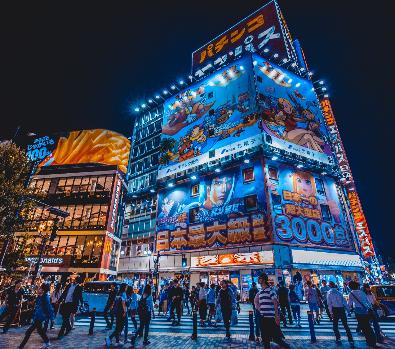 7 Godly Virtues
Faith
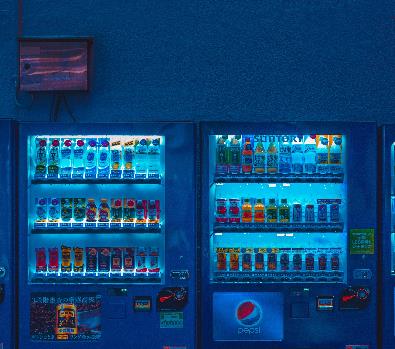 Love
The Three Pauline Virtues
The Four Classical Greek Virtues
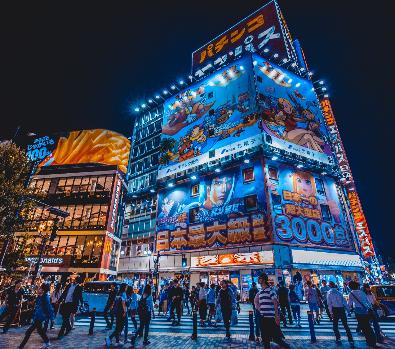 Hope
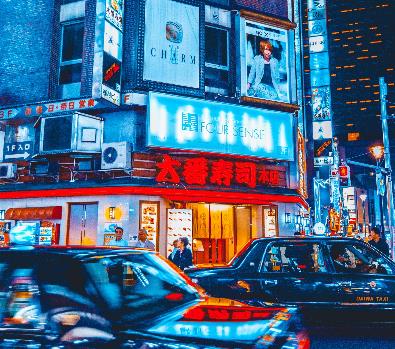 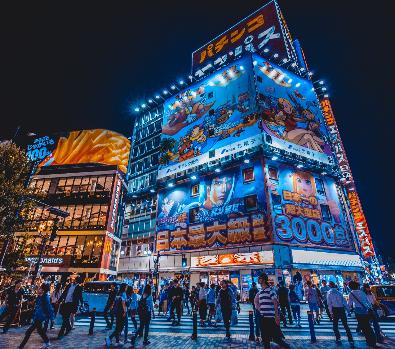 What basic elements make up a good person? Each virtue can be analyzed in terms of feelings, behaviors and skills
Understanding
Temperance
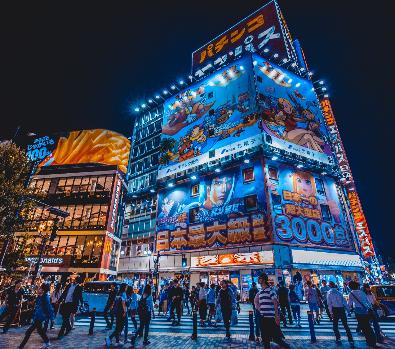 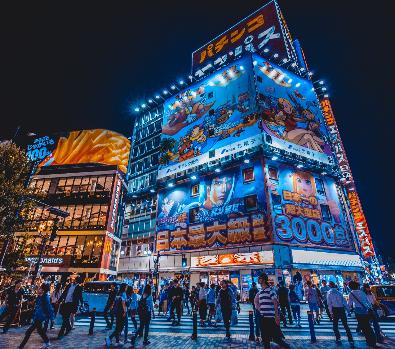 Prudence
Wisdom
3
Expanding the List of Virtues
Each Culture defines its own ideal virtues
Each Religion defines its own ideal virtues
But there are universal virtues: Love, Justice, Respect, Truth,
The Goal of Virtues
Aristotle: Happiness. 
Thomas Hobbes(1588-1679), Baruch Spinoza: Self-preservation determines virtues.

Immanuel Kant: internal knowledge of virtue is connected to an obligation to external societal norms..
4
Virtues and Values
Are they the same?
Virtues and values are ideals expressed as priorities
A Subset: Virtues are narrower in scope than Values with specific ends in mind.
5
Catholic vs Evangelical Foundations to Spirituality
Based on the idea of the Spirit as the Spirit of Wisdom and Understanding, who brings Discernment, Catholic Spirituality places heavy emphasis on academic education as the foundation of spirituality
With a historic antipathy to outbreaks of revival there has been a historic avoidance of the “enthusiasms” of the spirit in many Catholic circles
Education builds values imposed from the outside, external norms imposed by society through education. 
But there are orders of the Holy Spirit who seek various patterns of mysticism. 
Evangelicalism 
Is founded on a multiplying web of revivals around the globe, growing out of Franciscan then Pietist revivals
The presence of the Spirit is core to our understanding of Spiritual growth or Sanctification.
Spirituality is thus an outworking of his overwhelming presence.
That presence brings inner values change
6
Psychological and Educational Theories of Development
Some have significant basis in analysis, some ar purely theories that became popular.
7
Kohlberg and Moral Development
An educational theorist
He built off Piaget’s educational theories.
Values emerge through a developmental process
Just as cognitive skills develop so does our ability to choose right from wrong.
8
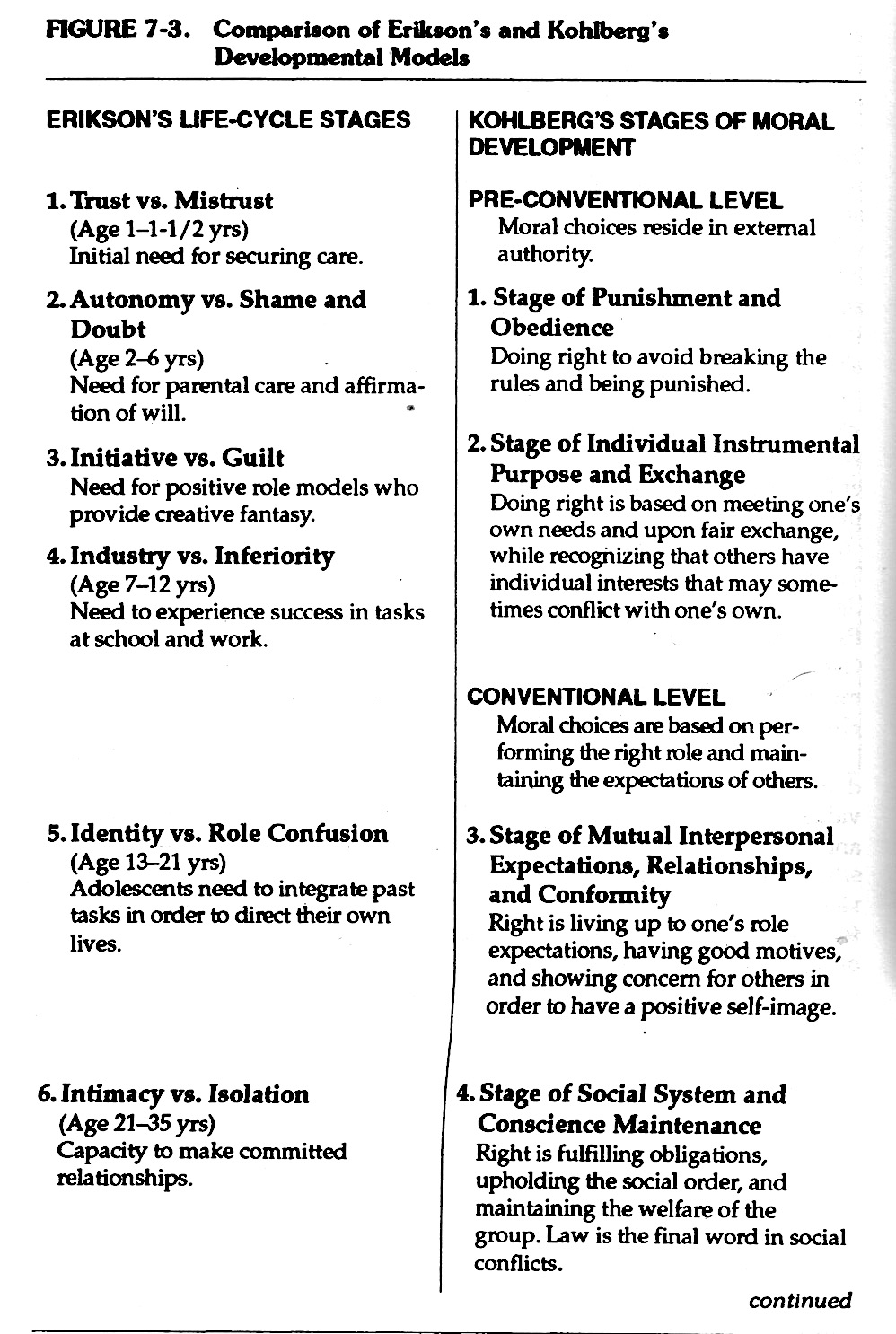 Compari-son of Erikson’s and Kohlberg’s Models
9
Stages of Personal Spiritual (Mystical) Development
Over 100 years what are the stages of life? 
What are the stages of spiritual growth?  
How do these map onto each other? Do they?
Stage 1 Title
Stage 2 Title
Stage 3 Title
Stage 4 Title
Stage 5 Title
Lorem ipsum dolor sit amet, consectetuer adipiscing elit.
Lorem ipsum dolor sit amet, consectetuer adipiscing elit.
Lorem ipsum dolor sit amet, consectetuer adipiscing elit.
Lorem ipsum dolor sit amet, consectetuer adipiscing elit.
Lorem ipsum dolor sit amet, consectetuer adipiscing elit.
010
Urban Leadership Foundation/ Anthrologilical  Spirituality
Transtion 1
MILESTONE TITLE
Milestone description
Milestone description
Q1
BIRTH
Q2
Q3
Q4
YOUTH
MILESTONE TITLE
MILESTONE TITLE
LIFE PHASESROADMAP
Milestone description
Milestone description
MILESTONE TITLE
MILESTONE TITLE
Milestone description
Milestone description
Q4
Q3
Q2
Q1
EARLY ADULTHOOD
MILESTONE TITLE
MILESTONE TITLE
Milestone description
Milestone description
MILESTONE TITLE
MILESTONE TITLE
Milestone description
Milestone description
Q1
Q2
Q3
Q4
OLD AGE
MILESTONE TITLE
MILESTONE TITLE
011
Milestone description
Milestone description
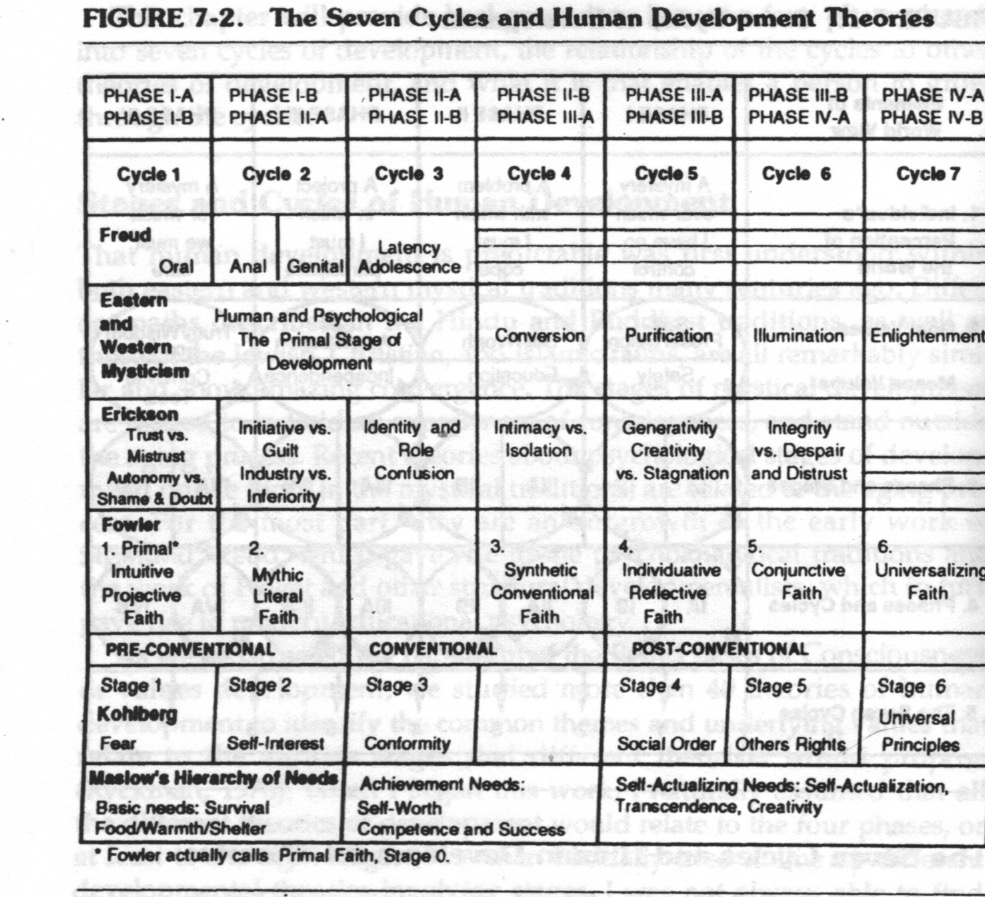 Your Inner Urban Journey
Six Perspectives From Psychology, Education and Spiritual Growth Theory as to the Various Phases of Life.
12
Malow’s Hierarchy of Need
If the Kingdom is both the redemption of our Humanness and of our relationship to the Land, what values are distinctly earthy in our Christianity?

Do these exist in Islam? Hinduism? Pentecostalism? Presbyterianism? Liberation Theology
Spiritual Values
13
Comparison of Economic Values and Spiritual Values
If the Kingdom is both the redemption of our Humanness and of our relationship to the Land, what values are distinctly earthy in our Christianity?

Do these exist in Islam? Hinduism? Pentecostalism? Presbyterianism? Liberation Theology
Ten Economic Values
Spiritual Values
14
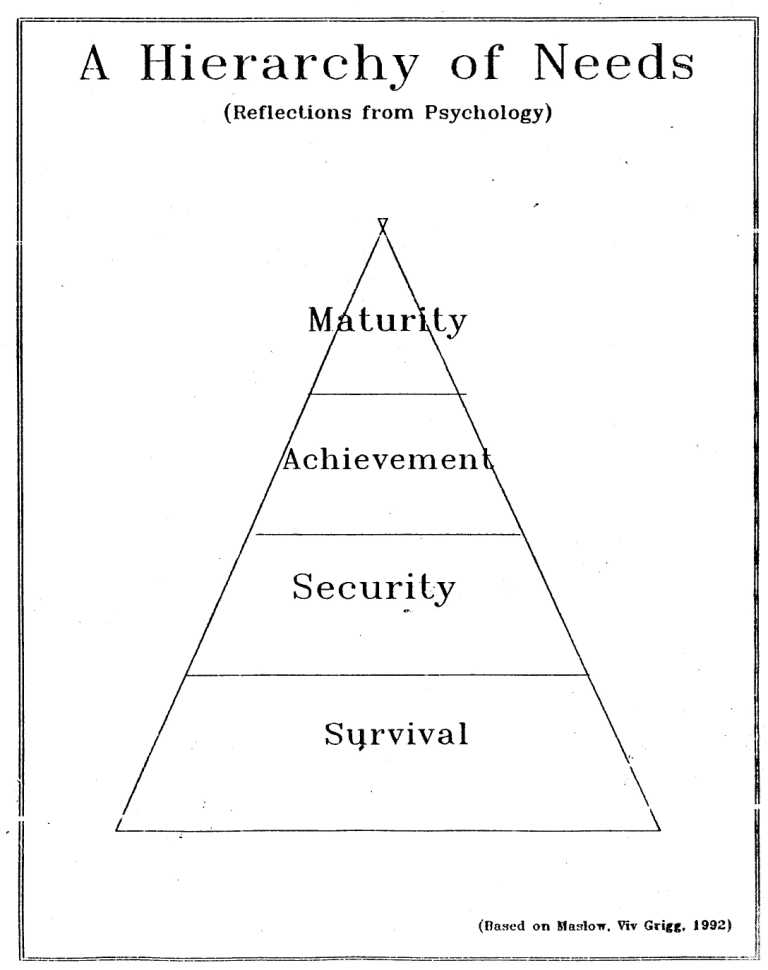 Maslow’s Hierarch of NeedsThere is no research basis for one level leading to the next.Premise:  Before a person can engage in higher values such as justice they must meet their basic needs such as food and shelter. RokeachDeveloped the idea of Value systemsTerminal values are ends in themselves
Ten Economic Values
. 
. 
.
15
The Tonna-Hall Inventory
An Anglican Priest-psychologist and a Catholic Monsignor built on these theories to develop the Tonna-Hall inventory of 132 value pairs.
They then sought to arrange them according to phases of life
They sought to analyse the turning points or paradigm shifts between phases
They applied them to group formation of collective values in organizations or movements.
They did a lot of research along the way, but the foundations of these theories is shaky as they pulled from multiple sources, and the complexity of trying to integrate them into a grand theory is likely beyond human capacities. 
But it is of interest to reflect on these dynamics and discern ones values.
Then to consider how does the Holy Spirit form such values within us and our people.
16
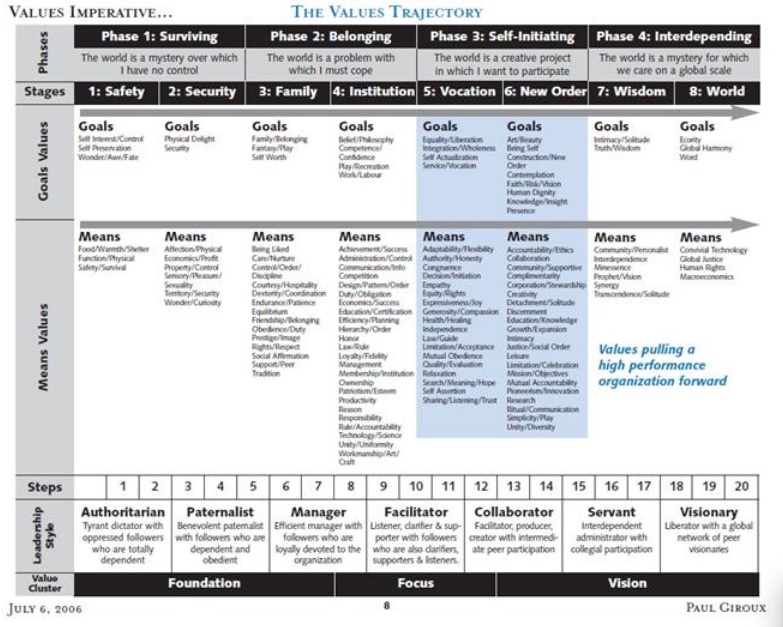 17
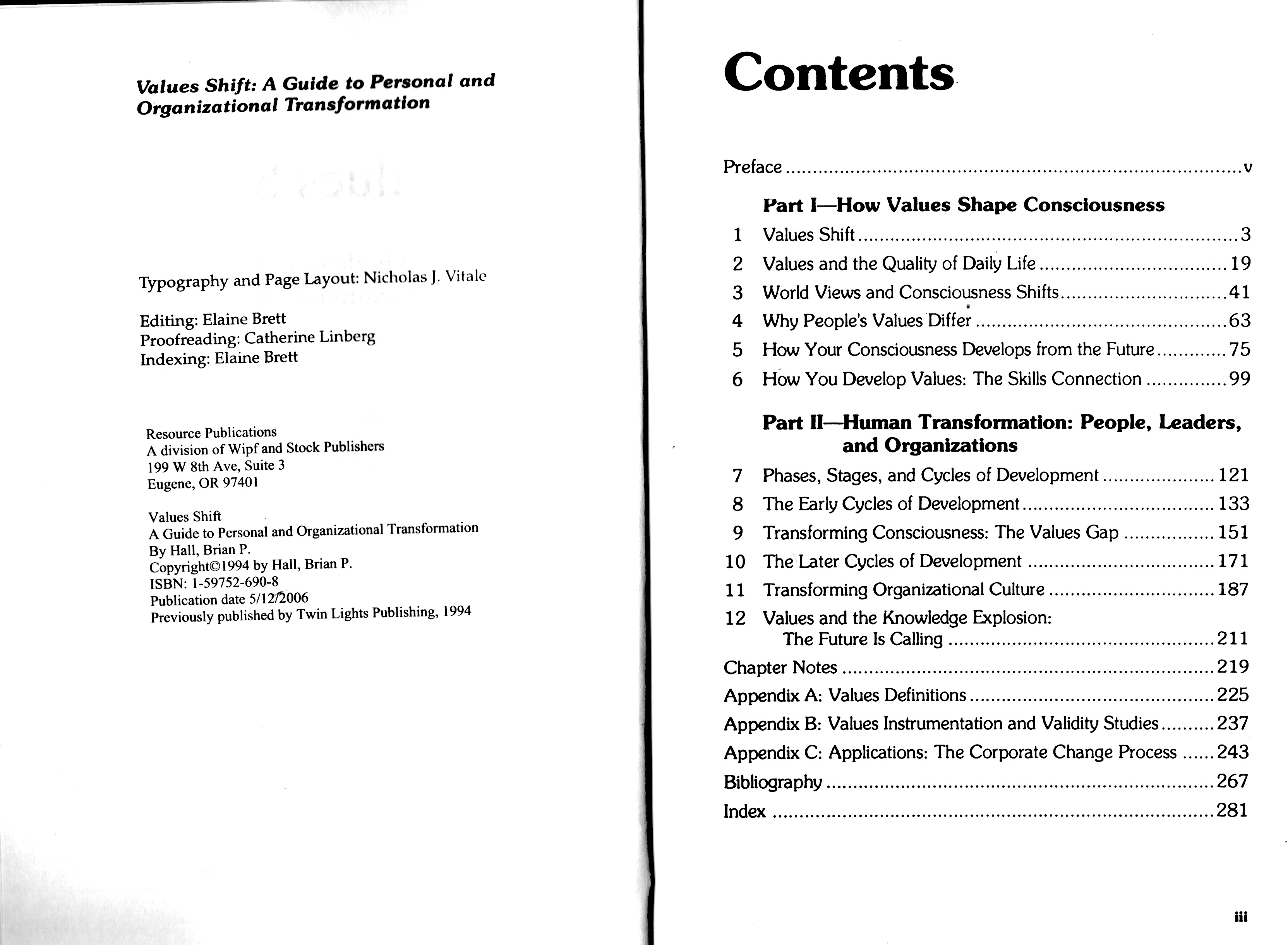 18
??? Comparison of Economic Values and Spiritual Values
Values are an ethereal idea, formed in philosophy, education, psychology….

If the Kingdom is both the redemption of our Humanness and of our relationship to the Land, what values are distinctly earthy in our Christianity?

Do such values exist in Islam? Hinduism? Pentecostalism? Presbyterianism? Liberation Theology
. 
.
Spiritual Values
Ten Economic Values
19
Expansion from individual to community to movement to nations
In early years master the scriptures

In middle years master the disciplines of a movement

In later years master the disciplines of interconnectivity

In final years master philosophies
20
Next: How Does the Urban Context Impact these Life Stages and Values?
21
Thank You
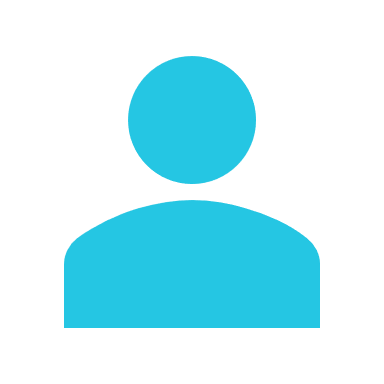 Viv Grigg
+1 626-253-8411
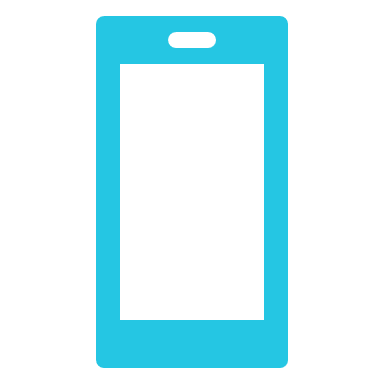 viv@urbanleaders.org
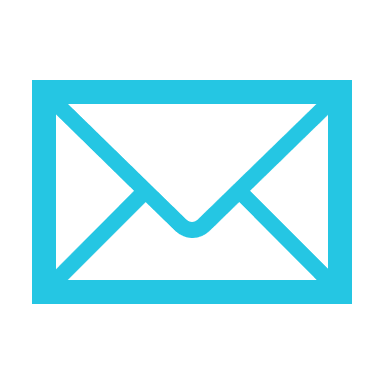 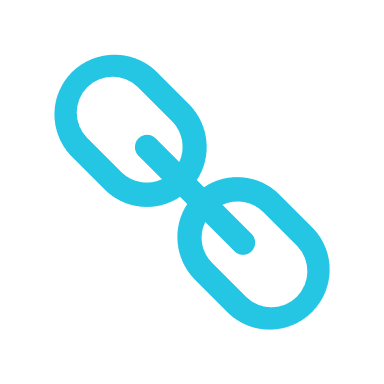 www.urbanleaders.org